تدريبات لغة مصرية قديمةالفرقة الرابعة
ماري جاد رضيالأربعاء 25 – 3 – 2020
نص معركة قادش:
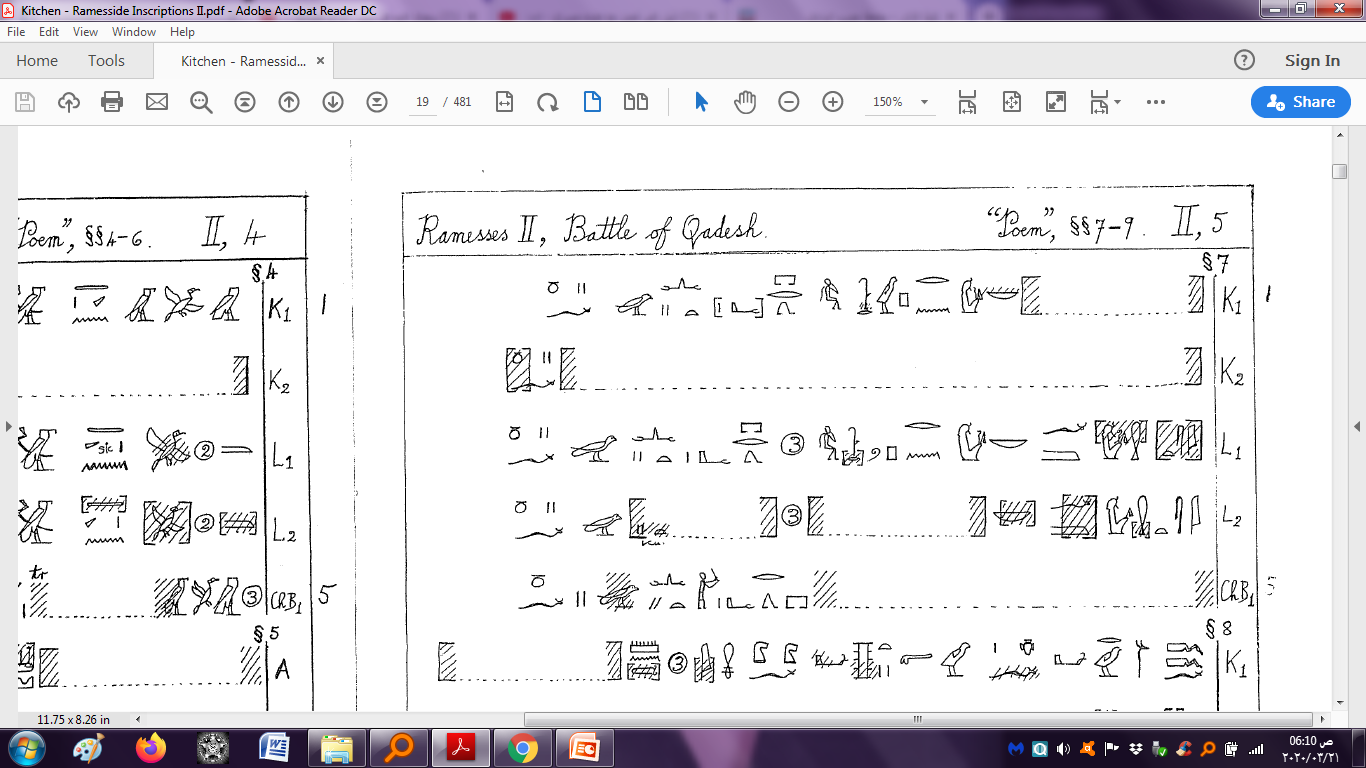 His majesty was a youthful lord, Active and without his like
جلالته كان ملكًا شابًا، نشيطًا لا مثيل له.
نص معركة قادش:
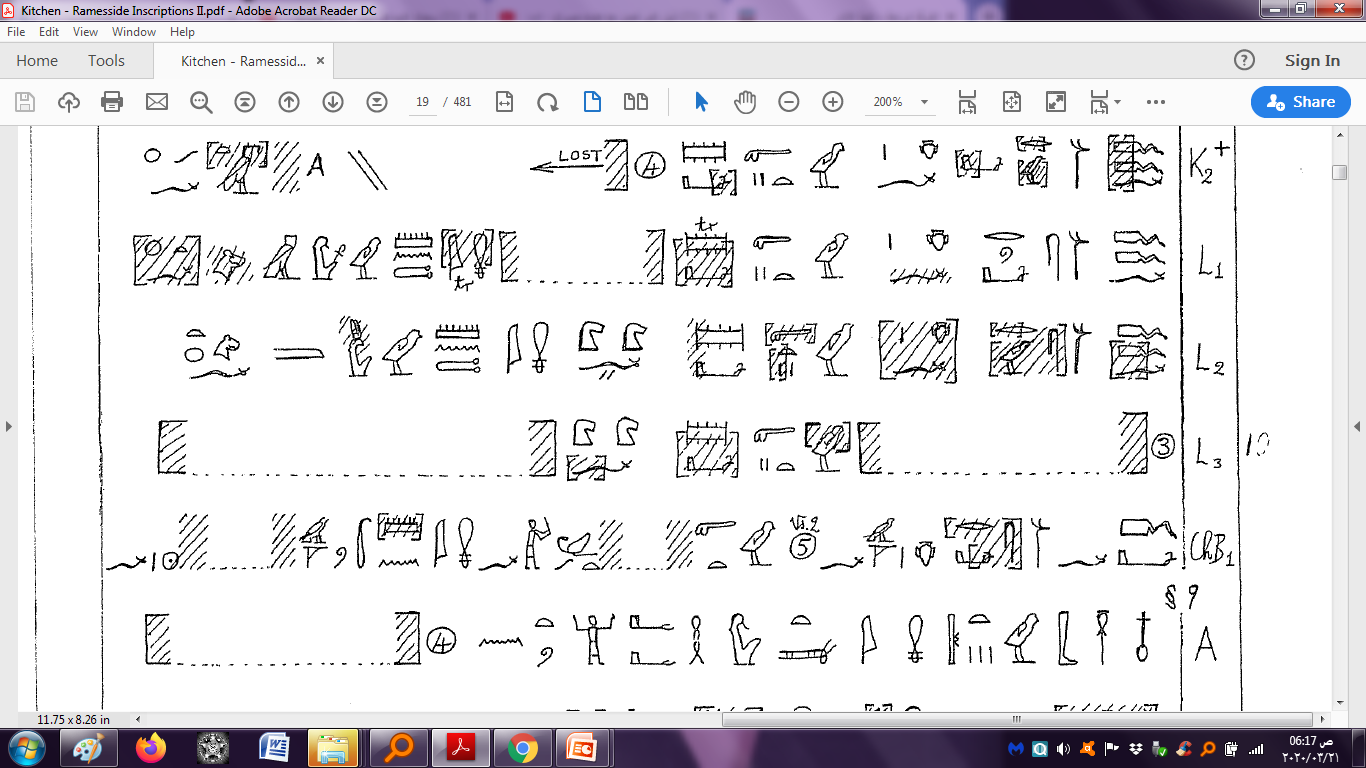 His arms mighty, his heart stout, His strength like Mont in his hour
يداه قويتان، قلبه ثابت، قوته مثل مونتو في هجومه
نص معركة قادش:
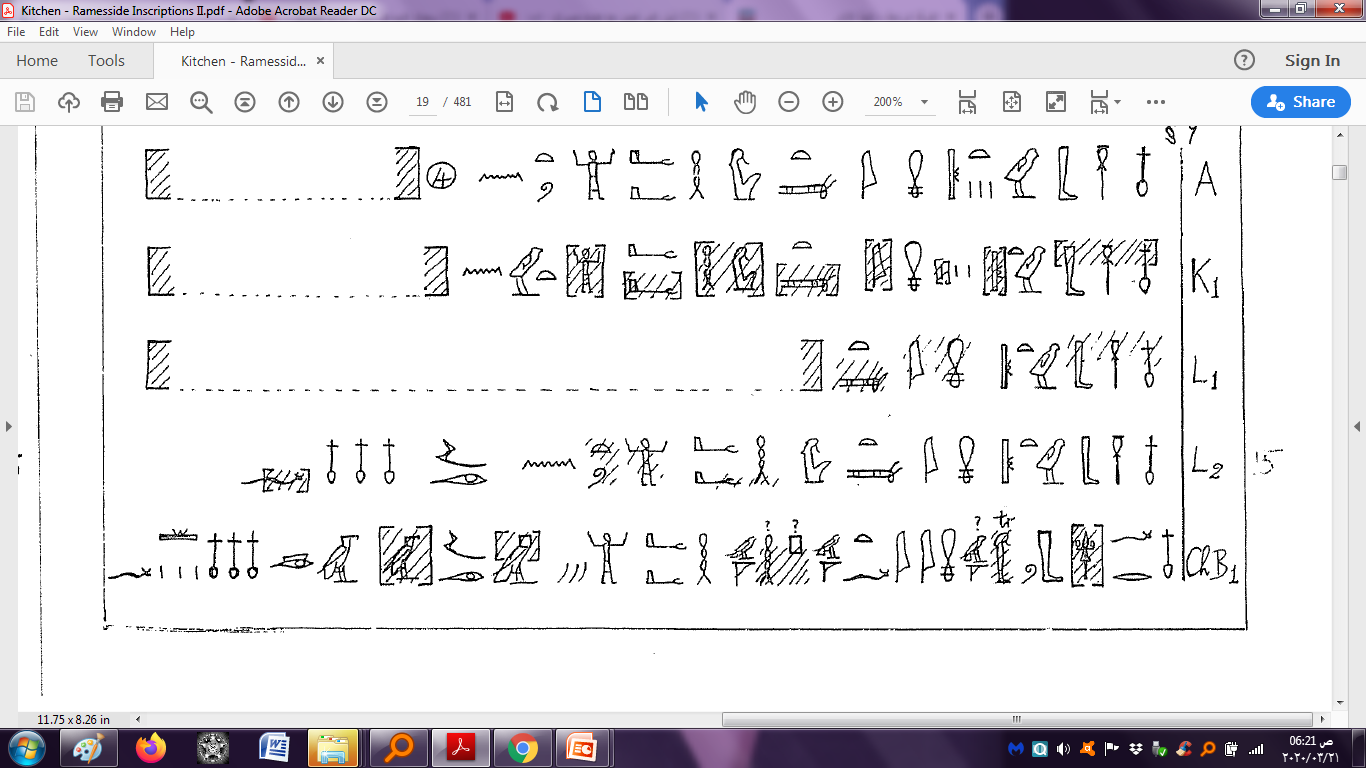 Good of form like Atum, Hailed when 
his beauty is seen.
بهي الطلعة مثل أتوم، تبتهج عندما ترى جماله
نص معركة قادش:
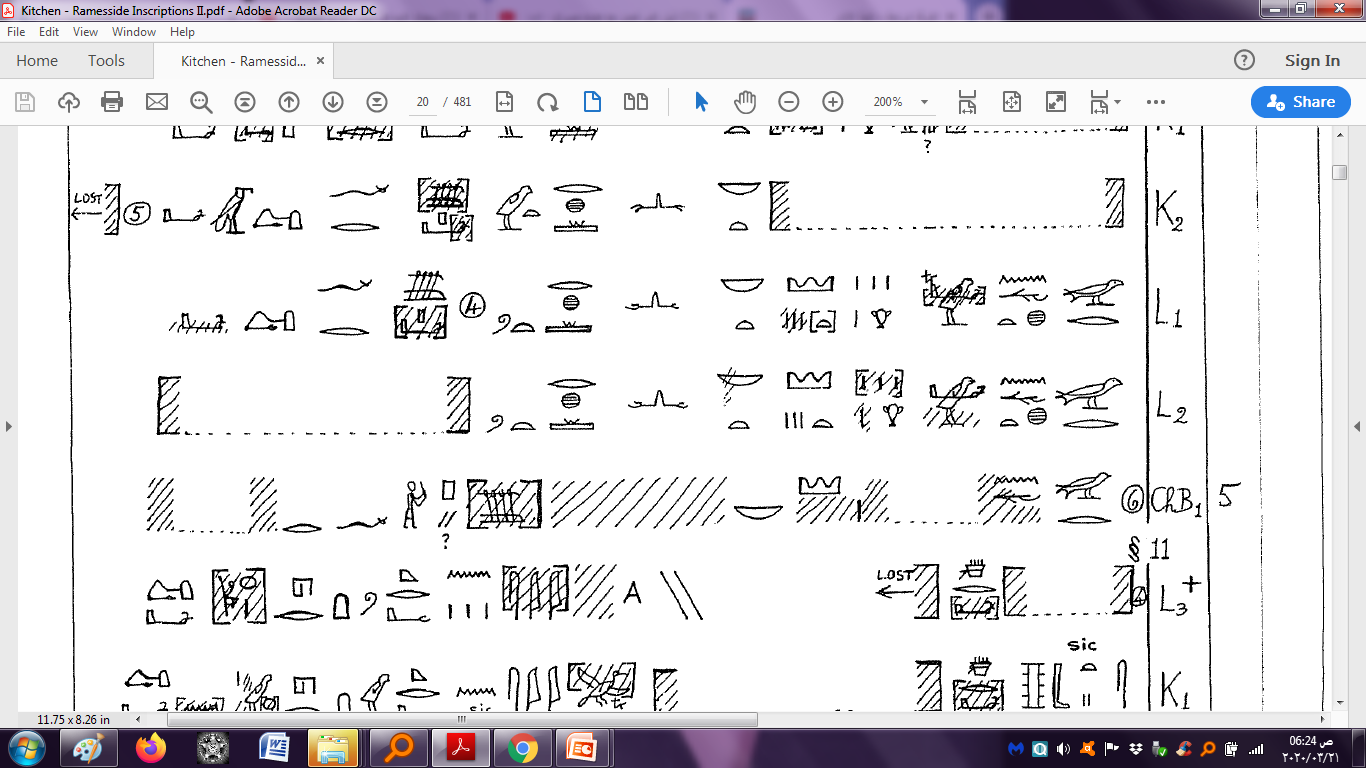 Victorious over all lands, one knows not when he will begin to fight.
نص معركة قادش:
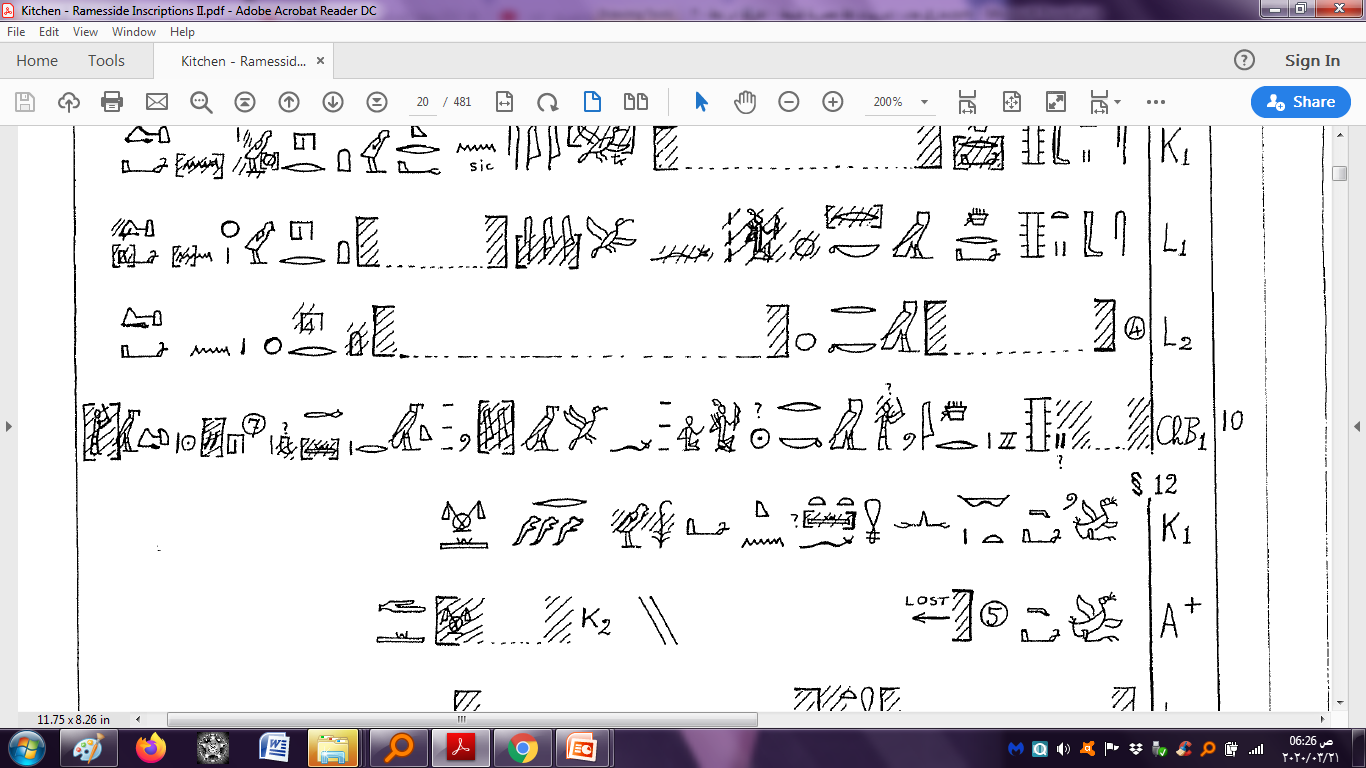 Strong wall around his soldiers, Their shield 
on the day of battle
كحصن متين حول جنوده، درعهم يوم المعركة
نص معركة قادش:
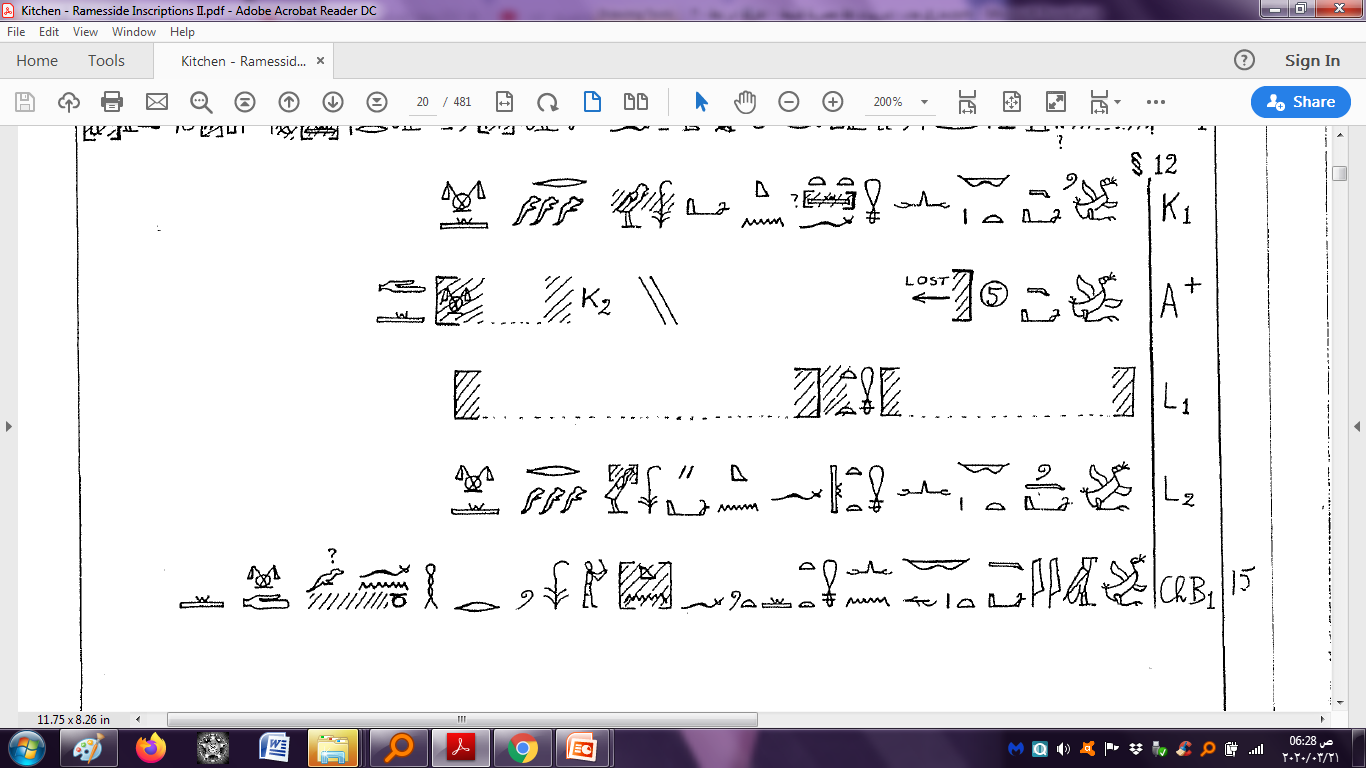 A bowman without his equal, he is braver than hundreds of thousands all together.
القواس الذي لا مثيل له، الأشجع من مئات الألوف معًا
نص معركة قادش:
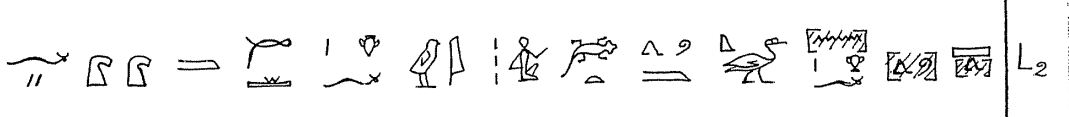 One who goes ahead and charges in to multitudes, His heart trusting his strength.
المتقدم في هجومه على جمع كبير، قلبه مليء بقوته.